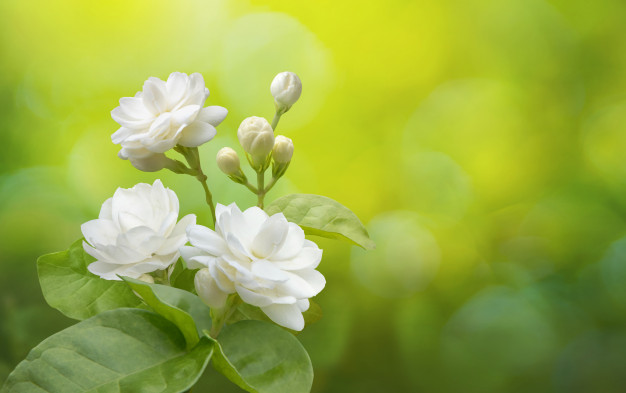 ¯^vMZ
7/13/2020
1
cwiwPwZ
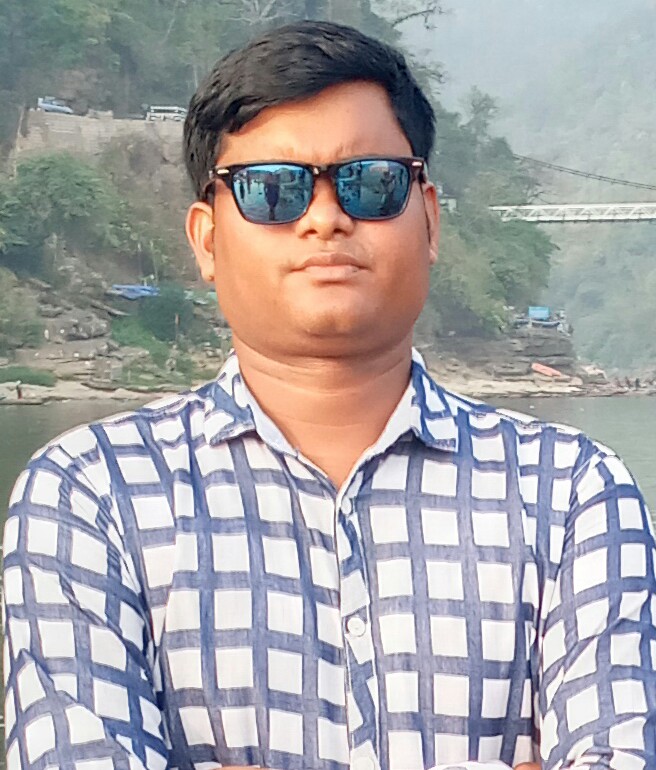 ‡kÖwY: `kg(‡fv‡Kkbvj)
welq: evsjv wØZxq
cvV: wµqv c`
mgq: 45 wgwbU
ZvwiL:
‡gv: mvweDj Bmjvg 
mnKvix wkÿK	
jyrdzi ingvb nvB ¯‹zj GÛ K‡jR|
jyrdzi ingvb nvB ¯‹zj GÛ K‡jR
7/13/2020
2
wkLb dj
1. wµqv c` Kv‡K e‡j?  Zv ej‡Z cvi‡e |
2. wµqv KZ cÖKvi I wK wK? Zv ej‡Z cvi‡e | 
3. mgvwcKv wµqv I AmgvwcKv wµqvi g‡a¨ cv_©K¨, Ki‡Z cvi‡e|
jyrdzi ingvb nvB ¯‹zj GÛ K‡jR
7/13/2020
3
4
Avgiv cÖ_‡g Rvbe, wµqv c` Kv‡K e‡j ?
‡h c` Øviv †Kvb wKQz KvR Kiv eySvq Zv‡K wµqv c` e‡j| †hgb- †Q‡jwU ej †L‡j|
GLv‡b †L‡j n‡jv wµqv c` | K‡i , co ,Lvq, hvq cÖf…wZ
jyrdzi ingvb nvB ¯‹zj GÛ K‡jR
7/13/2020
5
wµqv c` KZ cÖKvi I wK wK ?
wµqv c` cÖavbZ `yB cÖKvi |h_v -
wµqvv c`
1.mgvwcKv wµqv |
2. AmgvwcKv wµqv
jyrdzi ingvb nvB ¯‹zj GÛ K‡jR
7/13/2020
mgvwcKv wµqv : †h wµqv c` Øviv ev‡K¨ A_© †kl n‡q hvq, Avi wKQy ejvi _v‡K bv ,Zv‡K mgvwcKv wµqv e‡j|
AmgvwcKv wµqv : †h wµqv c` Øviv ev‡K¨ A_© †kl nq bv ,Ab¨ wµqvi A‡cÿv Ki‡Z nq A_©vr AviI wKQy ejvi AvKvOÿv _v‡K , Zv‡K AmgvwcKv wµqv e‡j|
jyrdzi ingvb nvB ¯‹zj GÛ K‡jR
6
7/13/2020
mgvwcKv wµqv I AmgvwcKv µqvi g‡a¨ cv_©K¨:
7/13/2020
jyrdzi ingvb nvB ¯‹zj GÛ K‡jR
7
evwoi KvR
wµqv c` Kv‡K e‡j?
mgvwcKv wµqv I AmgvwcKv wµqvi g‡a¨ cv_©K¨ wbY©q Ki|
jyrdzi ingvb nvB ¯‹zj GÛ K‡jR
7/13/2020
8
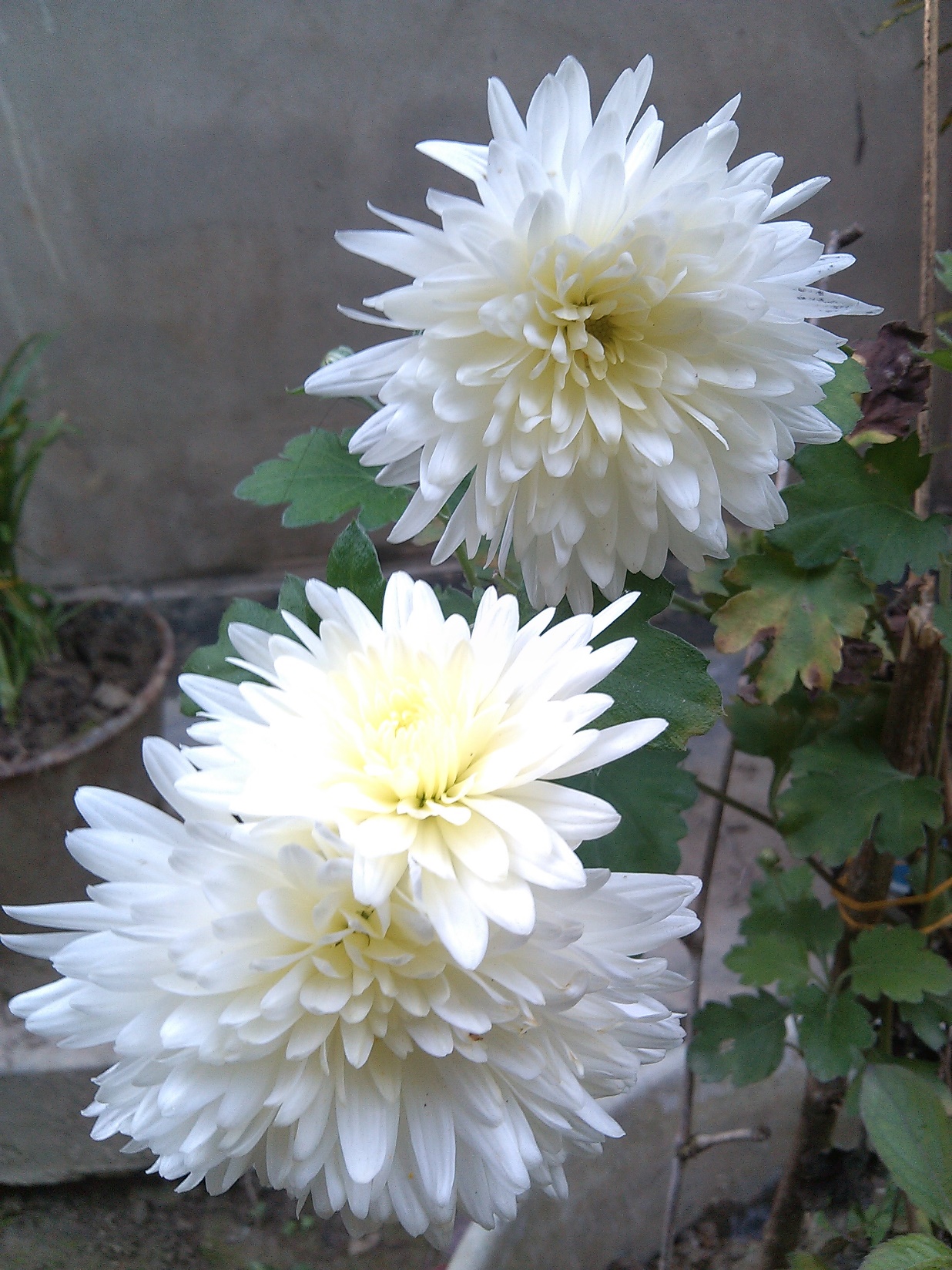 ab¨ev`
9
jyrdzi ingvb nvB ¯‹zj GÛ K‡jR
7/13/2020